Оценка креативного мышления – новое направление в исследовании функциональной грамотности
Косовских Анна Алексеевна, учитель русского языка и литературы 
МБОУ гимназии  
им. Ф.К. Салманова, г. Сургут
1
Способы повышения функциональной грамотности
Комплексные изменения в учебной деятельности учащихся
Новые результаты, связанные с «навыками 21 века» - функциональная грамотность
2
Функциональная грамотность
«Функциональная грамотность – это способность человека использовать приобретаемые в течение жизни знания для решения широкого диапазона жизненных задач в различных сферах человеческой деятельности, общения и социальных отношений» А.А. Леоньтев.
3
Математическая грамотность
Естественно-научная грамотность
Функциональная грамотность
Читательская грамотность
Финансовая грамотность
Глобальные компетенции
Креативное мышление
4
Креативное мышление
Креативность – это один из видов мышления, характеризующийся созданием объективно нового продукта и новообразований в ходе самой познавательной деятельности по его созданию, приводящий к получению решений, созданию необычных и оригинальных идей, обобщений и теорий.
Способность продуктивно участвовать в процессе выработки, оценки и совершенствовании идей, направленных на получение инновационных и эффективных решений, и/или нового знания, и/или эффектного выражения воображения
5
Креативное мышление
способность продуктивно участвовать в процессе выработки, оценки и совершенствовании идей, направленных на получение инновационных и эффективных решений, и/или нового знания, и/или эффектного выражения воображения.
6
Как может проявляться креативность?
творческий прорыв, великое открытие или шедевр, которые неразрывно связаны как с глубоким знанием предмета, исполнительским мастерством, так и с одаренностью, выдающимися способностями или талантом
Большая креативность 
(Big-C creativity):
Может проявляться в ежедневных делах, таких, как, например, оформление подарка или фотоальбома, способность приготовить вкусную еду из остатков продуктов или способность найти отличное решение сложной логистической проблемы, встроиться в сложный график и т.п
Малая креативность (Little-C creativity):
7
Зачем измерять креативность?
1
Влияние на общественное и духовное развитие и развитие производства.
Источник развития личности учащегося
2
8
Походы к оценке креативного мышления
определение преобладающего значения в креативности – особенности личности или предметная область
организация мыслительных процессов
Направленность заданий:
определение тех границ, в которых учащиеся способны мыслить креативно
выявление того, как это соотносится с особенностями образовательного процесса
9
Как оценивается креативность?
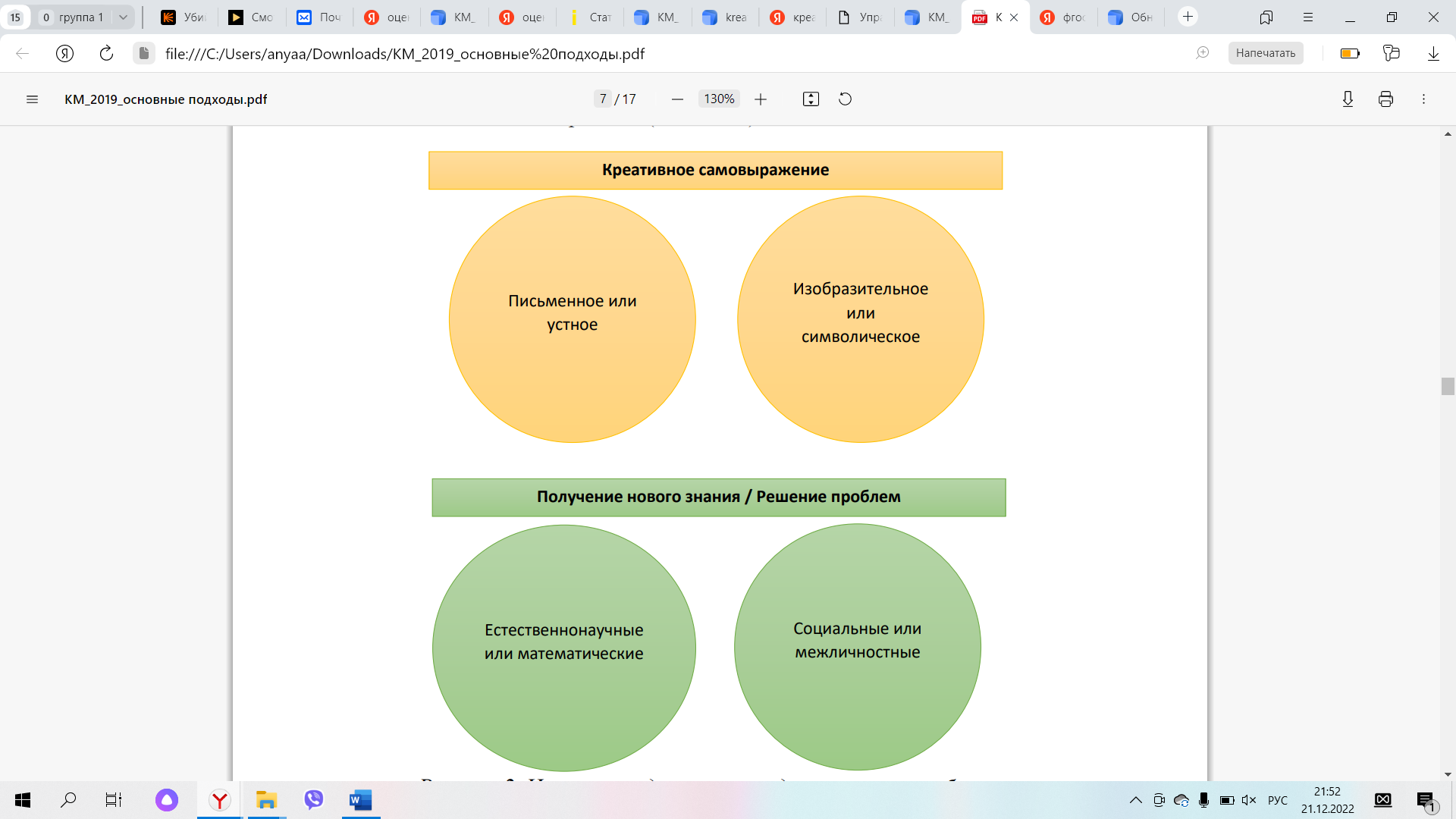 10
Креативное самовыражение
Письменное или устное
-создание свободных высказываний и текстов (с указанными ограничениями по объему); 
-выдвижение идей для создания текстов на основе рассмотрения различных стимулов (рисованные мультфильмы без заголовков, фантастические иллюстрации или ряд абстрактных картинок); 
-оценка креативности приводимых высказываний (заголовков, историй, лозунгов и т.п.); 
-совершенствование собственных или чужих текстов
Изобразительное или символическое
-выдвижение идей для своих проектов, основываясь на заданном сценарии и исходных установках (например, на тех деталях, которые должны быть включены в проект, или тех инструментах или способах, которые необходимо использовать); 
- оценка креативности собственных или чужих идей с позиций их ясности, привлекательности или новизны; 
-совершенствование изображений в соответствии с данными инструкциями или дополнительной информацией.
11
Получение нового знания / решение проблем
Социальные проблемы
-погружение в проблему, имеющую социальный фокус; 
-выдвижение различных идей для решения социальных проблем, отвечающих заданному сценарию; 
-оценка оригинальности, эффективности и осуществимости собственных или чужих решений; 
-вовлечение в непрерывный процесс построения знания и совершенствования решения.
Естественнонаучные или математические
В заданиях используются различные модели. В ряде заданий учащимся представляют данные наблюдений и просят поставить исследовательские вопросы или выдвинуть гипотезы. В других — просят, используя различное оборудование, изобрести что-либо в лабораторных условиях и усовершенствовать свое изобретение.
12
Компетентностная модель оценки
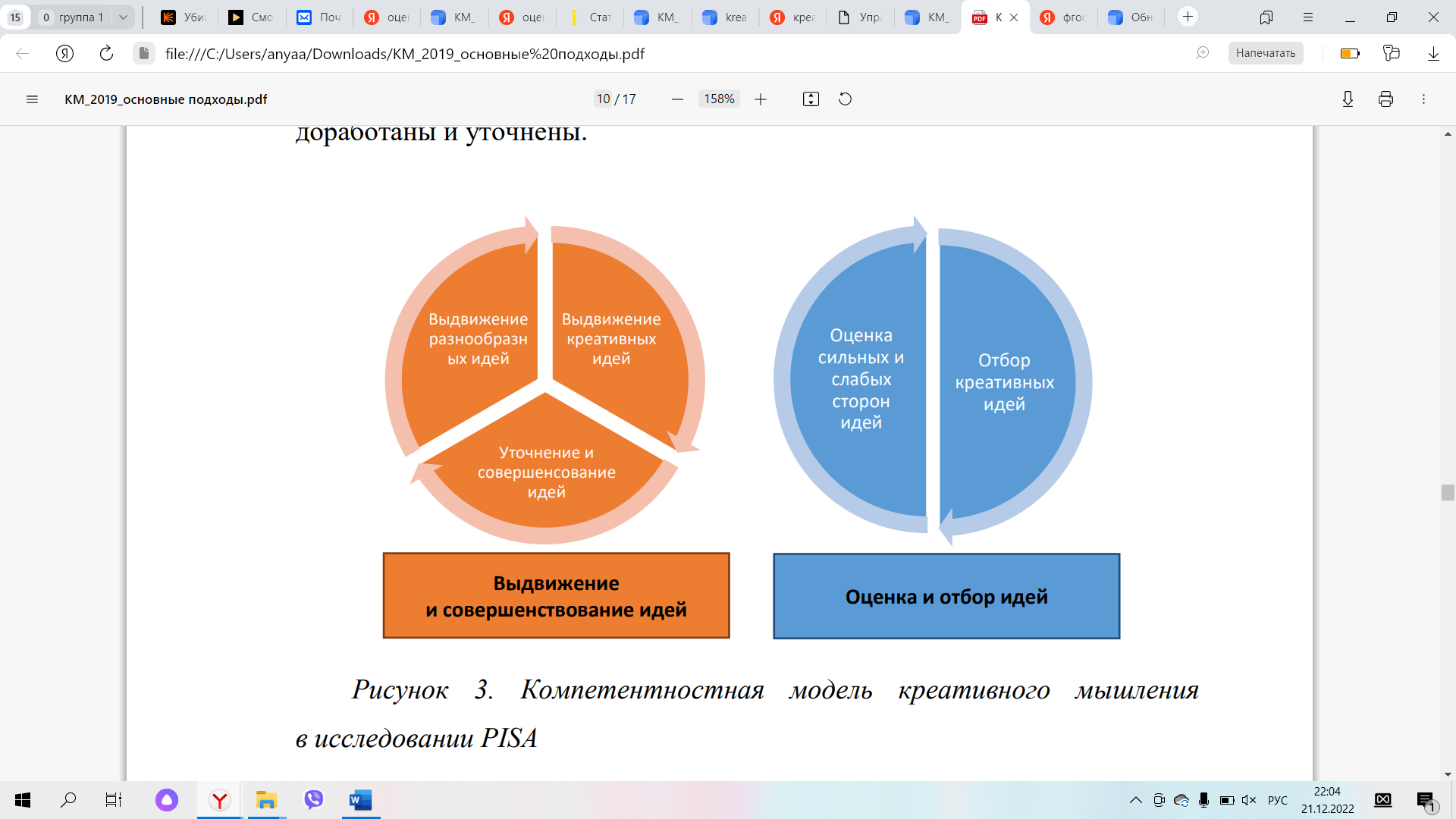 13
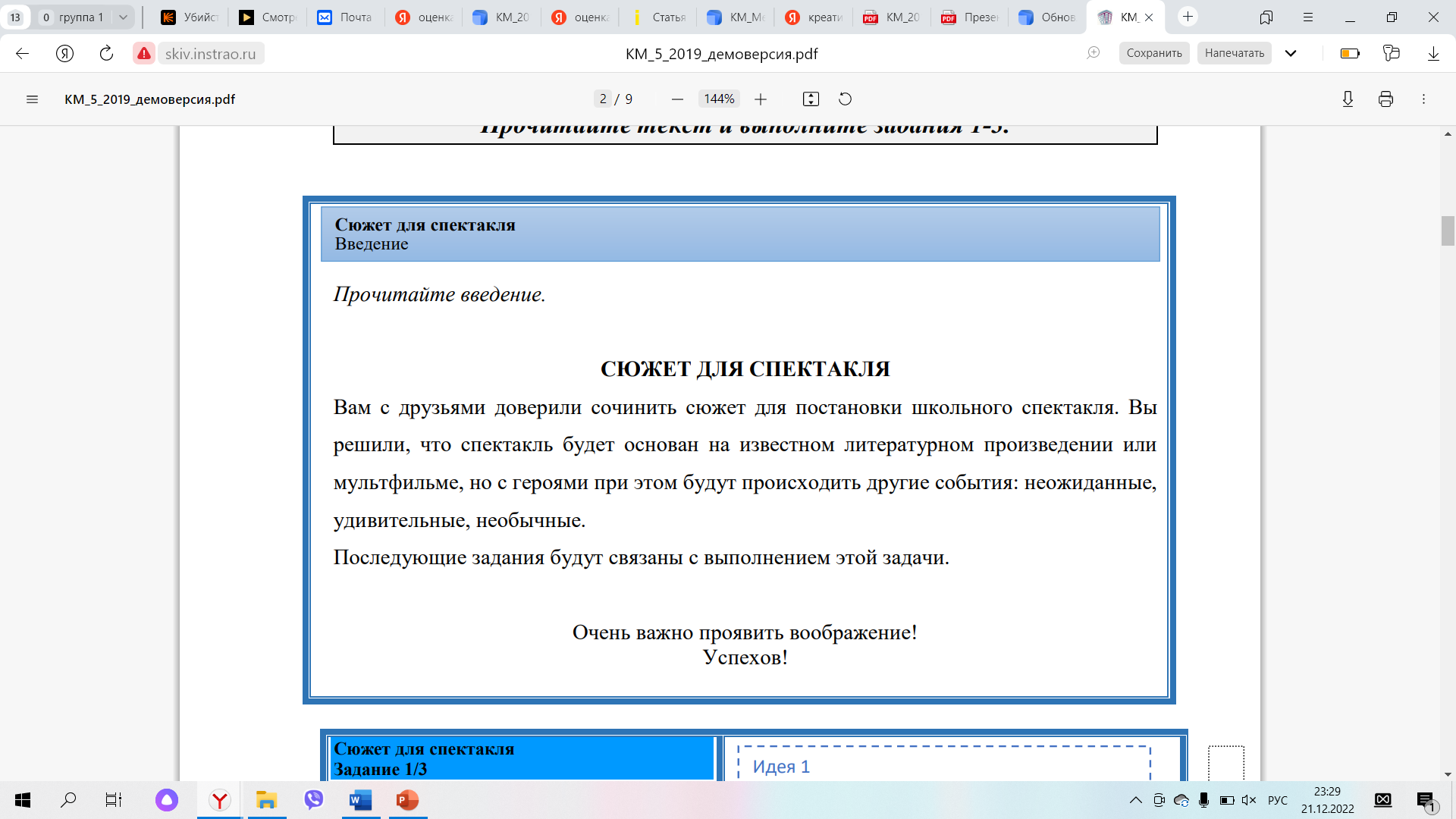 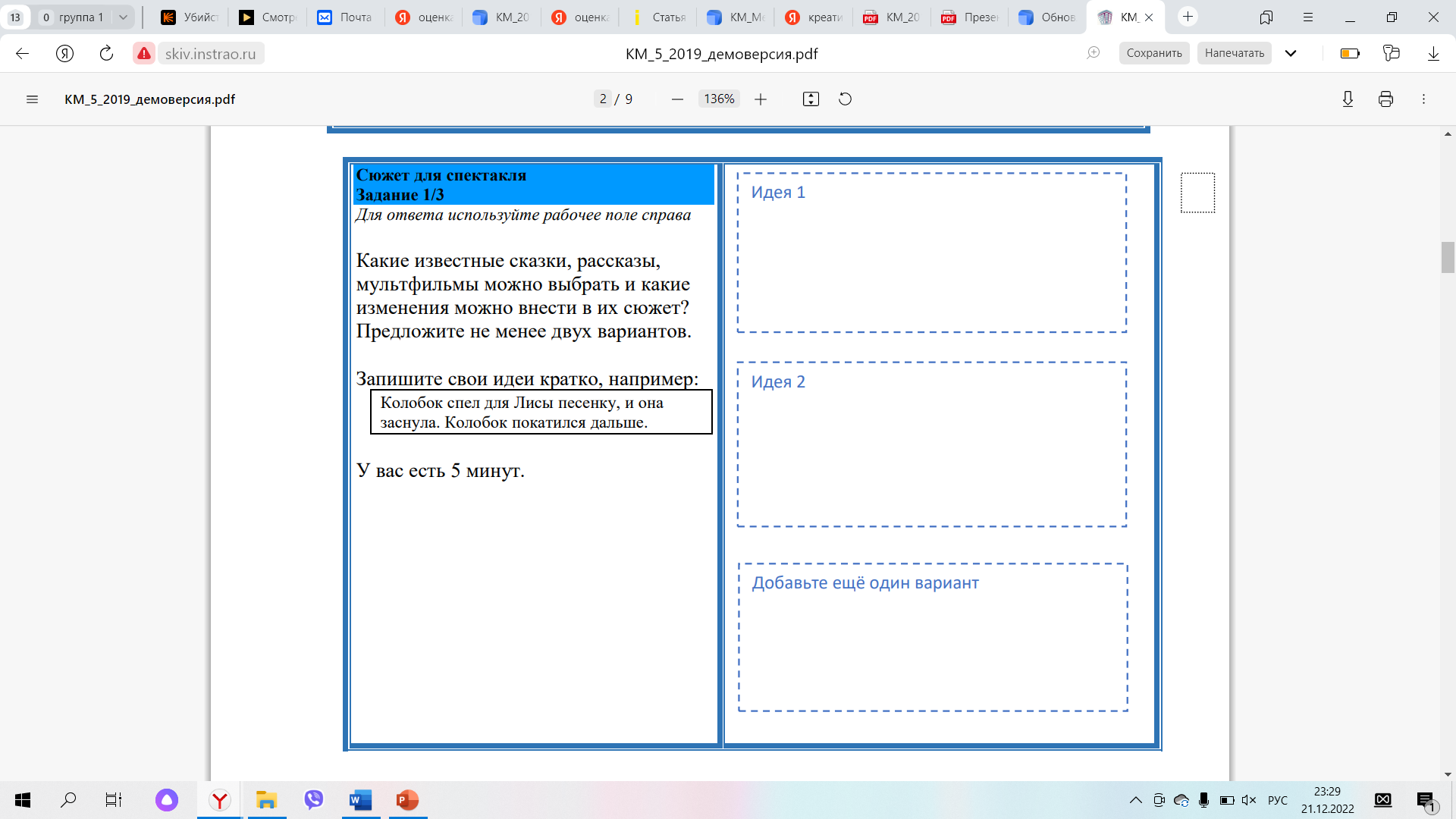 14
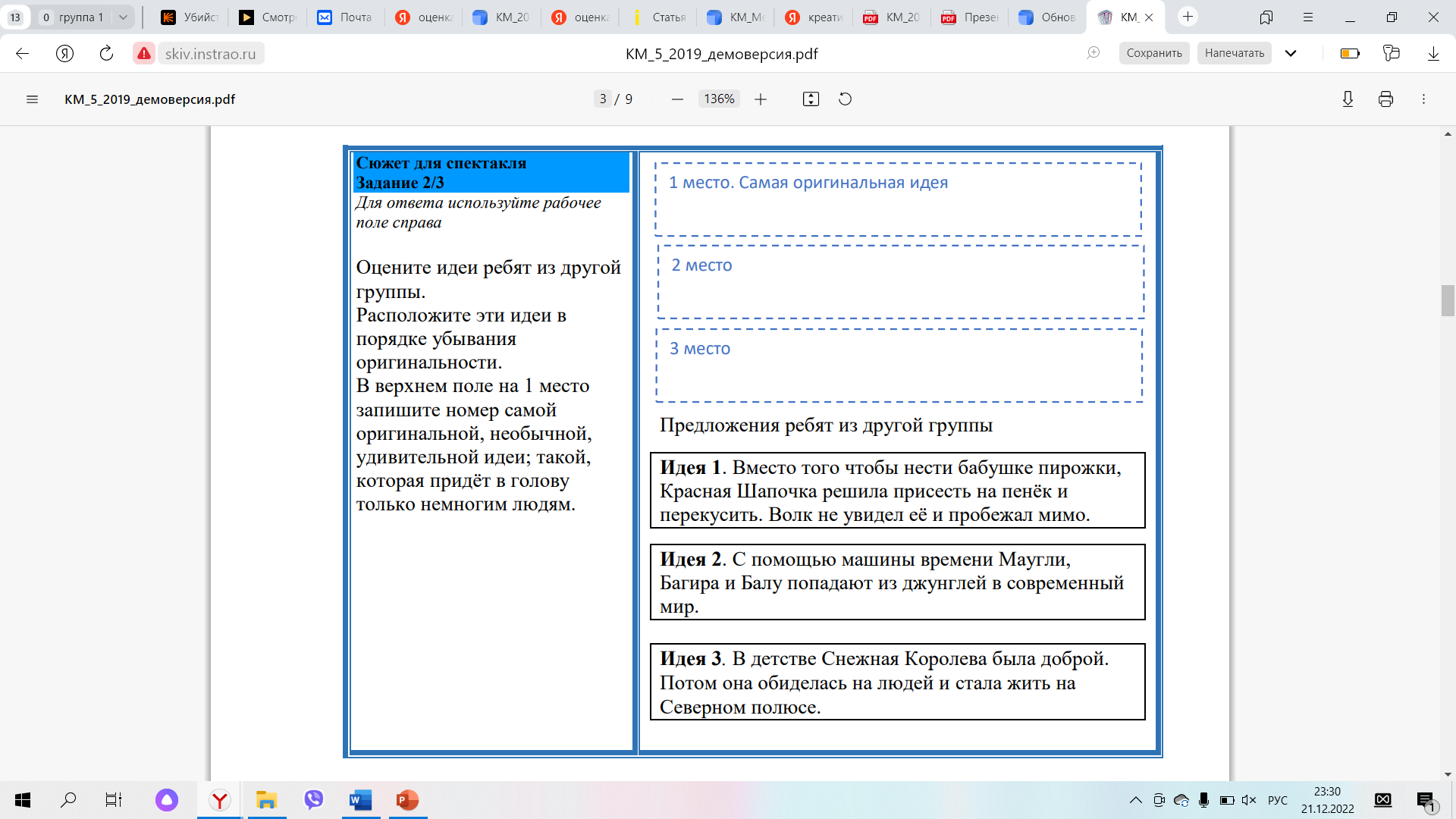 15
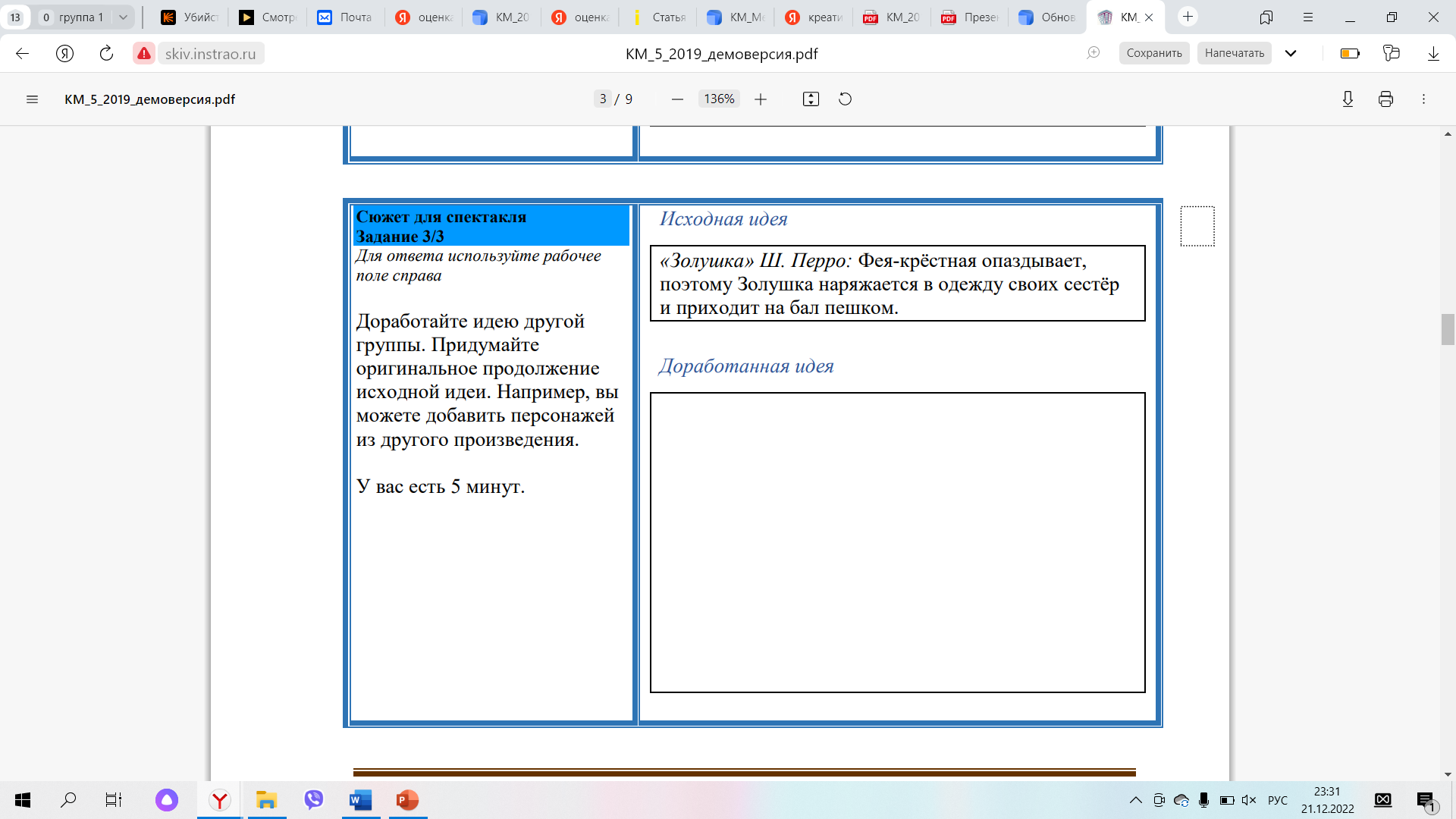 16
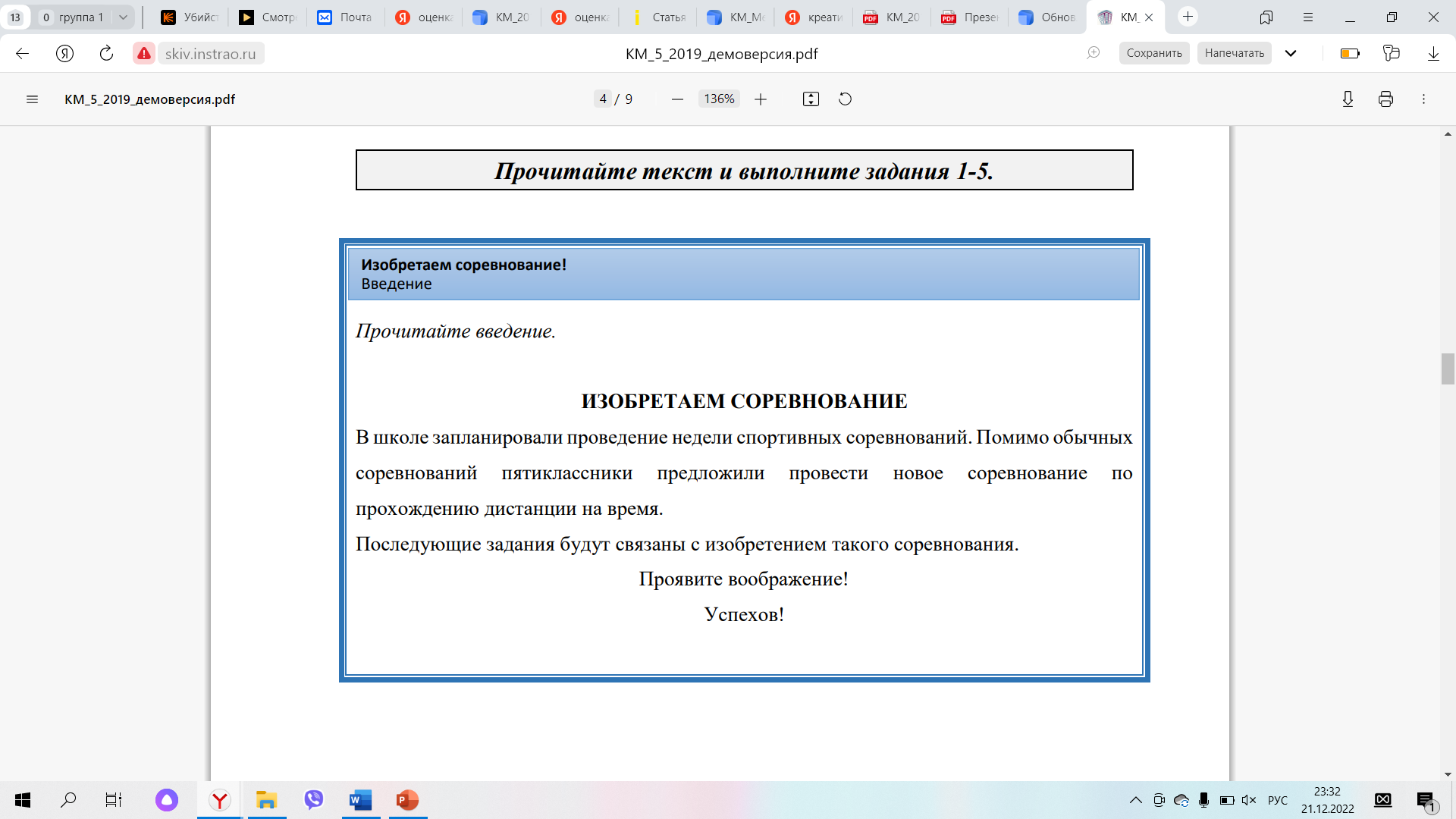 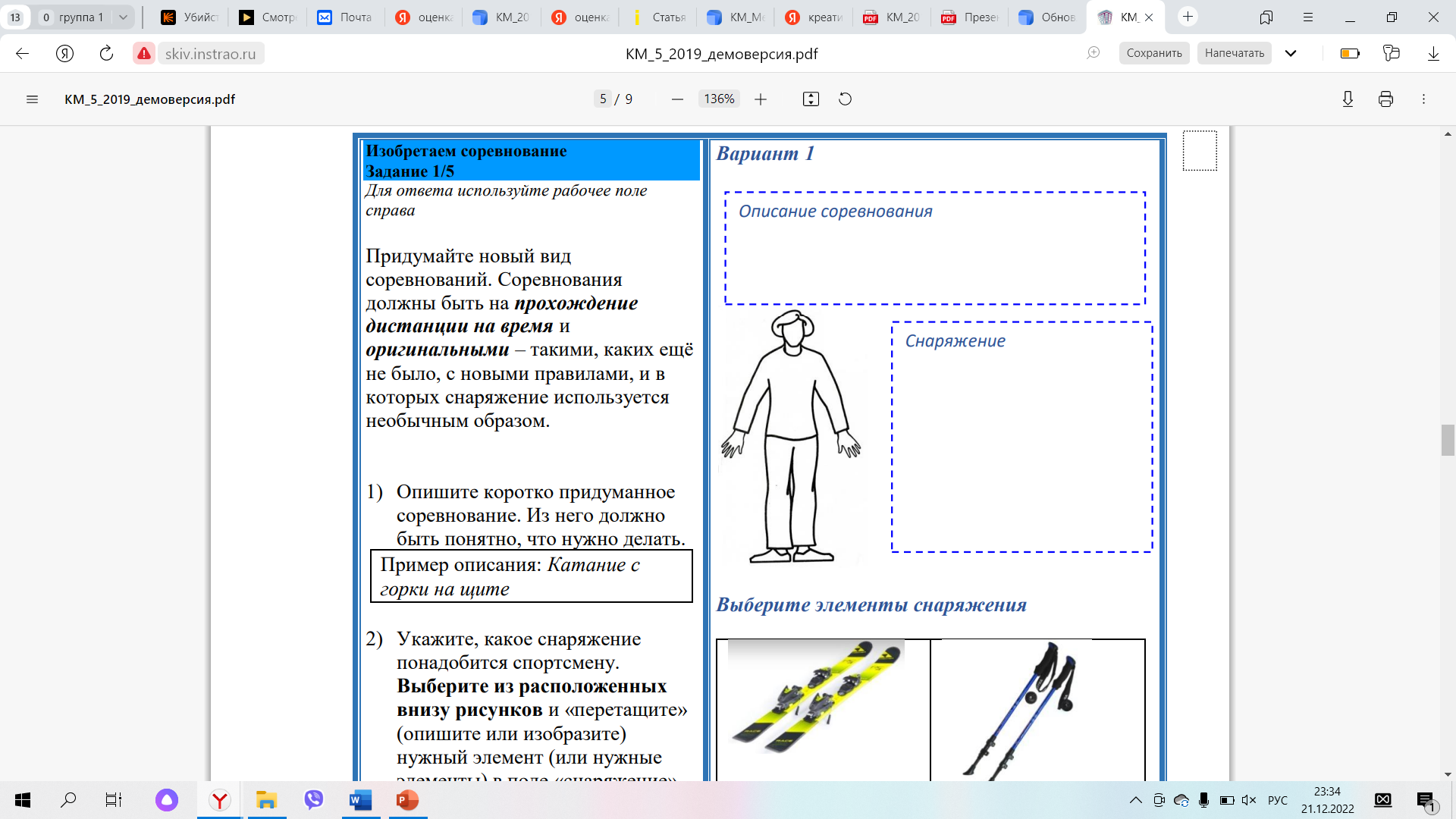 17
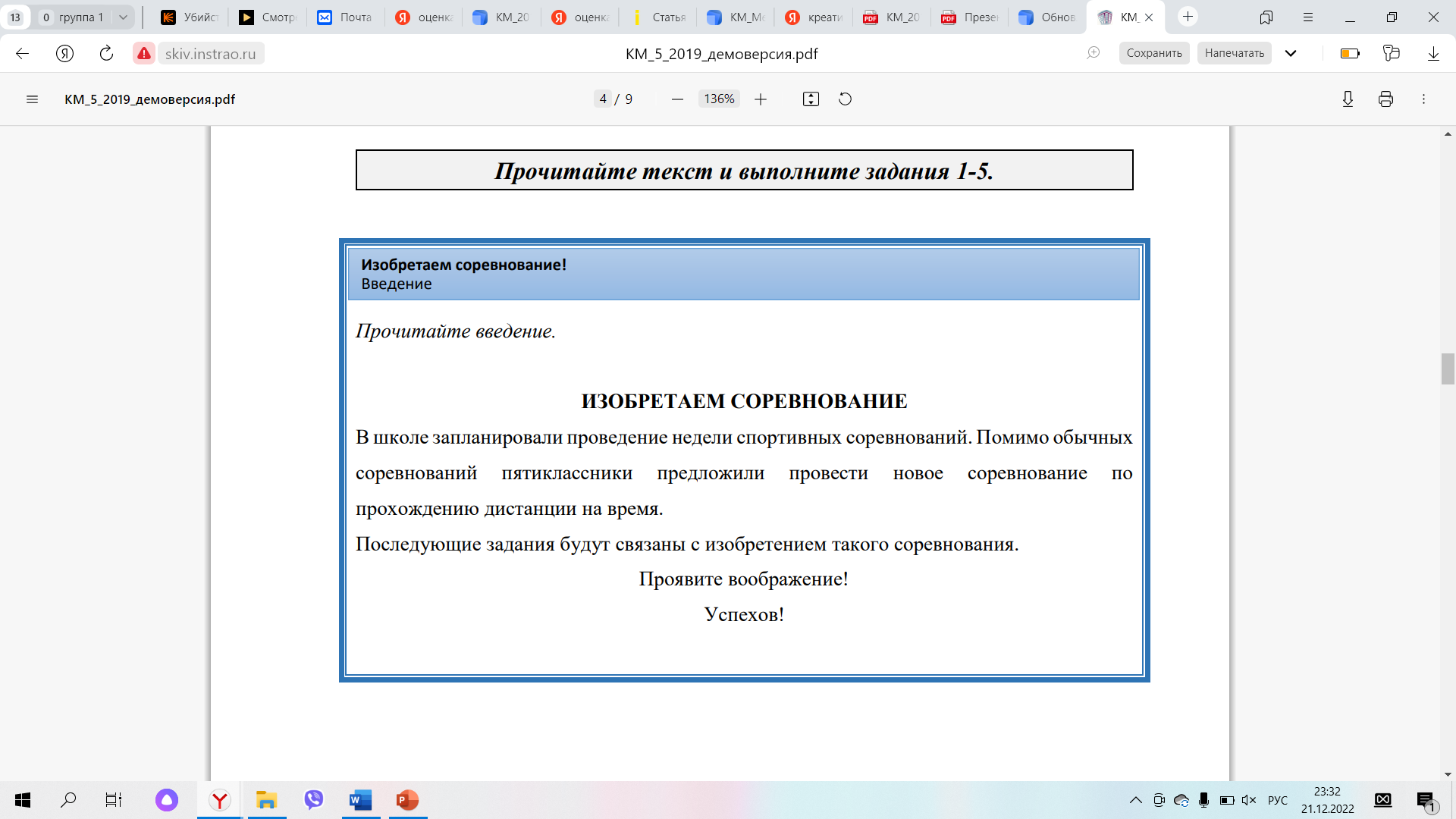 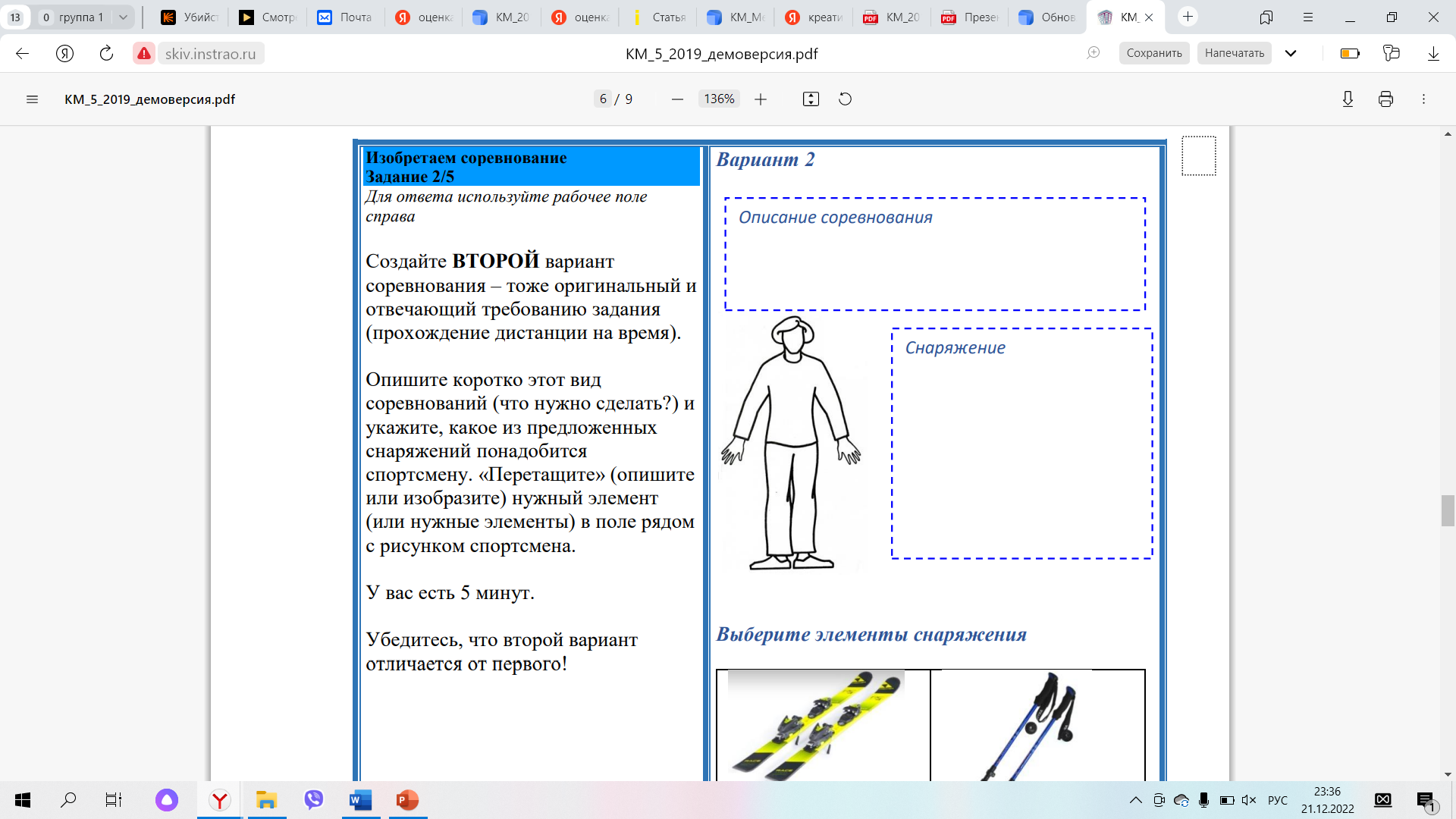 18
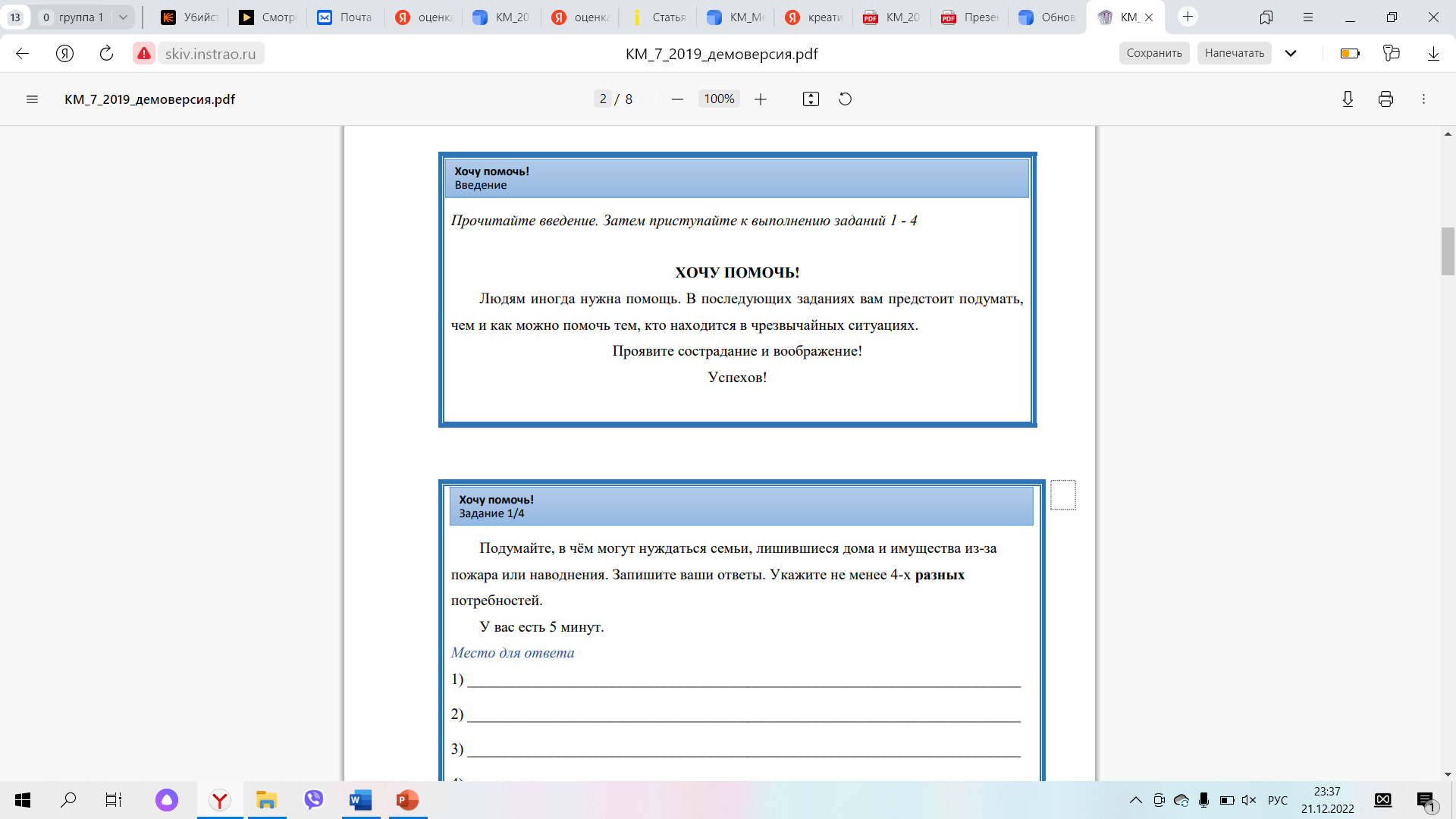 19
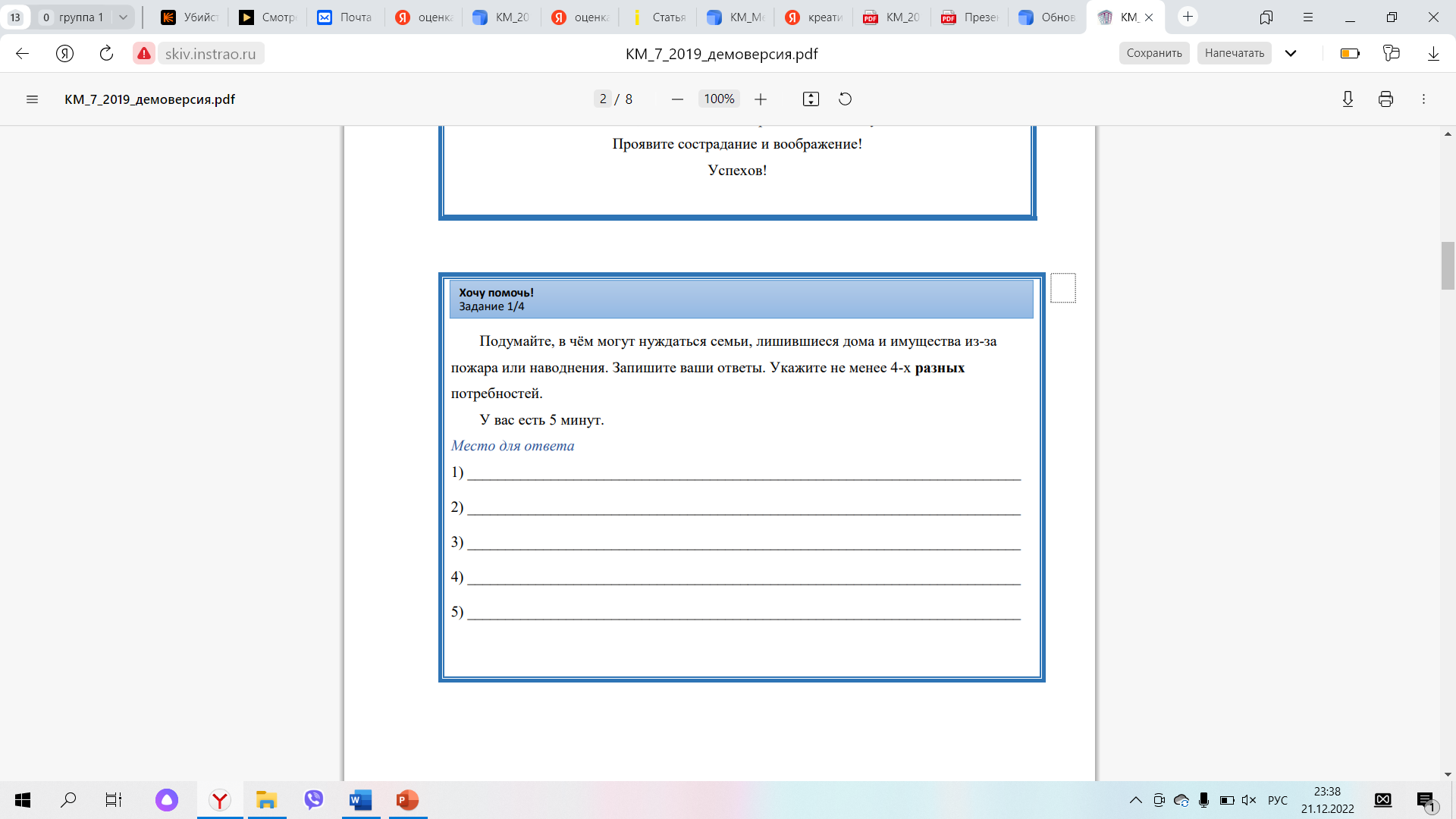 20
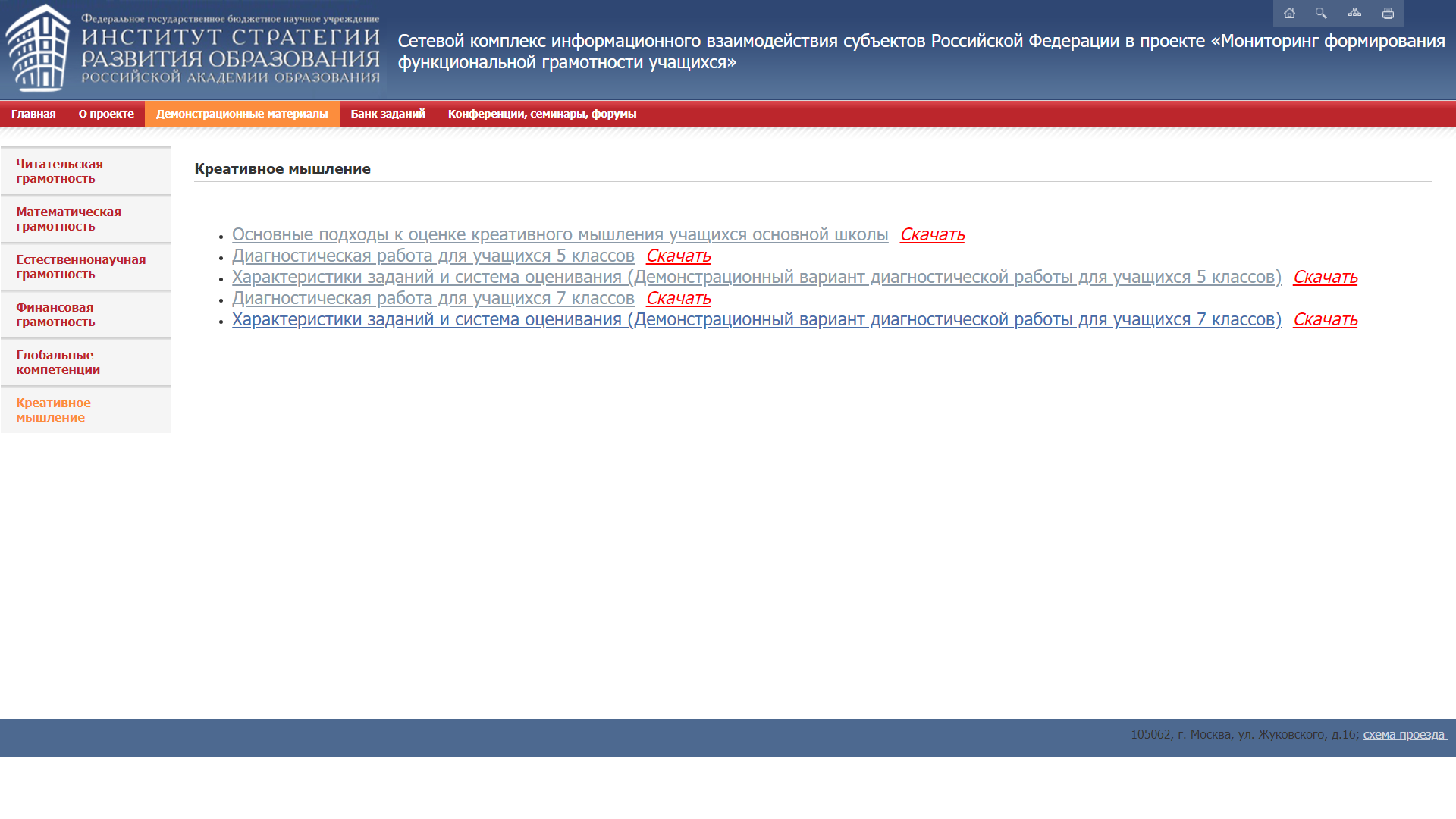 Открытый банк заданий:
Сайт ИСРАО: Мониторинг формирования и оценки функциональной грамотности. Креативное мышление: http://skiv.instrao.ru/support/demonstratsionnye-materialya/kreativnoe-myshlenie.php
21
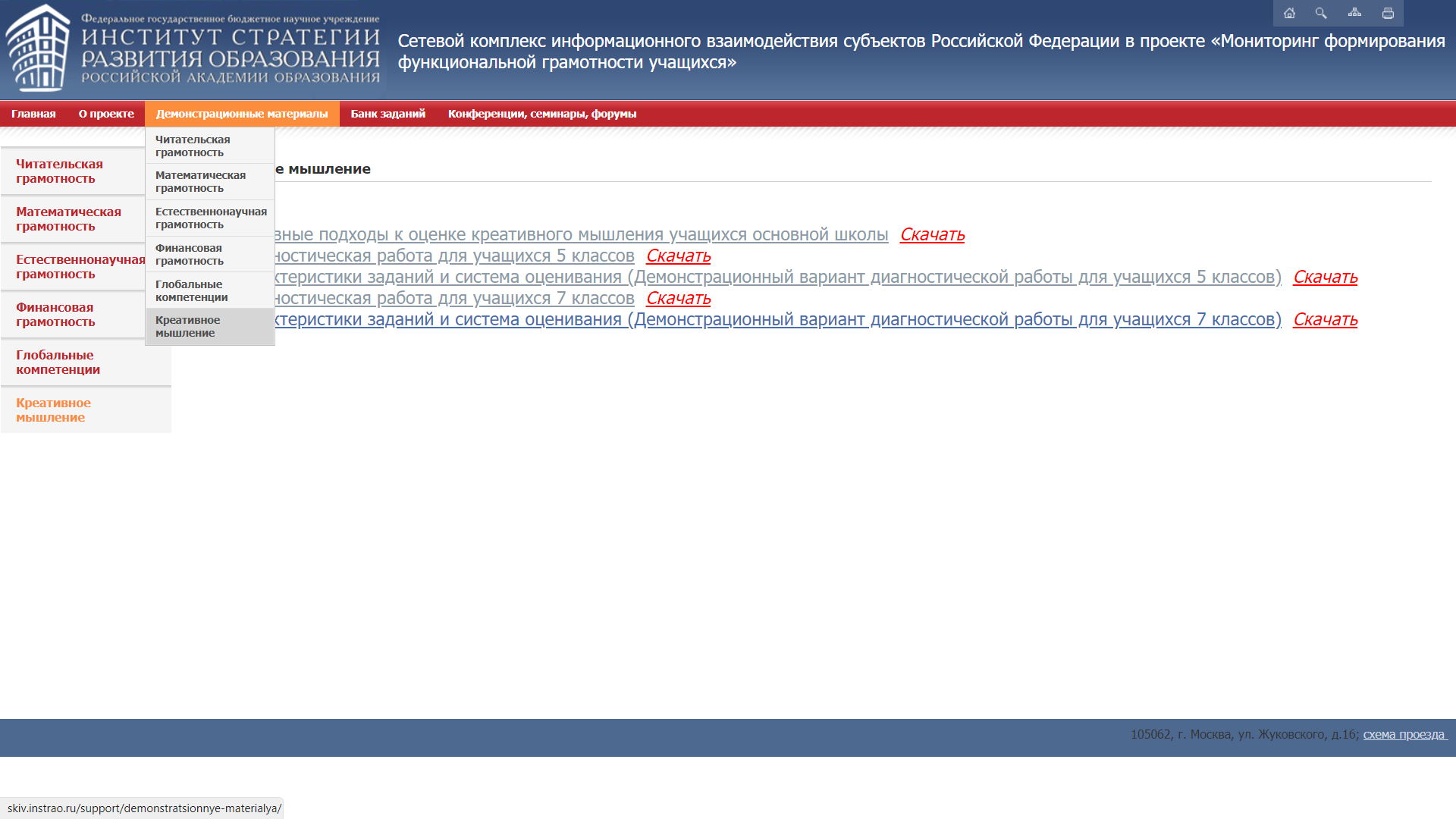 22
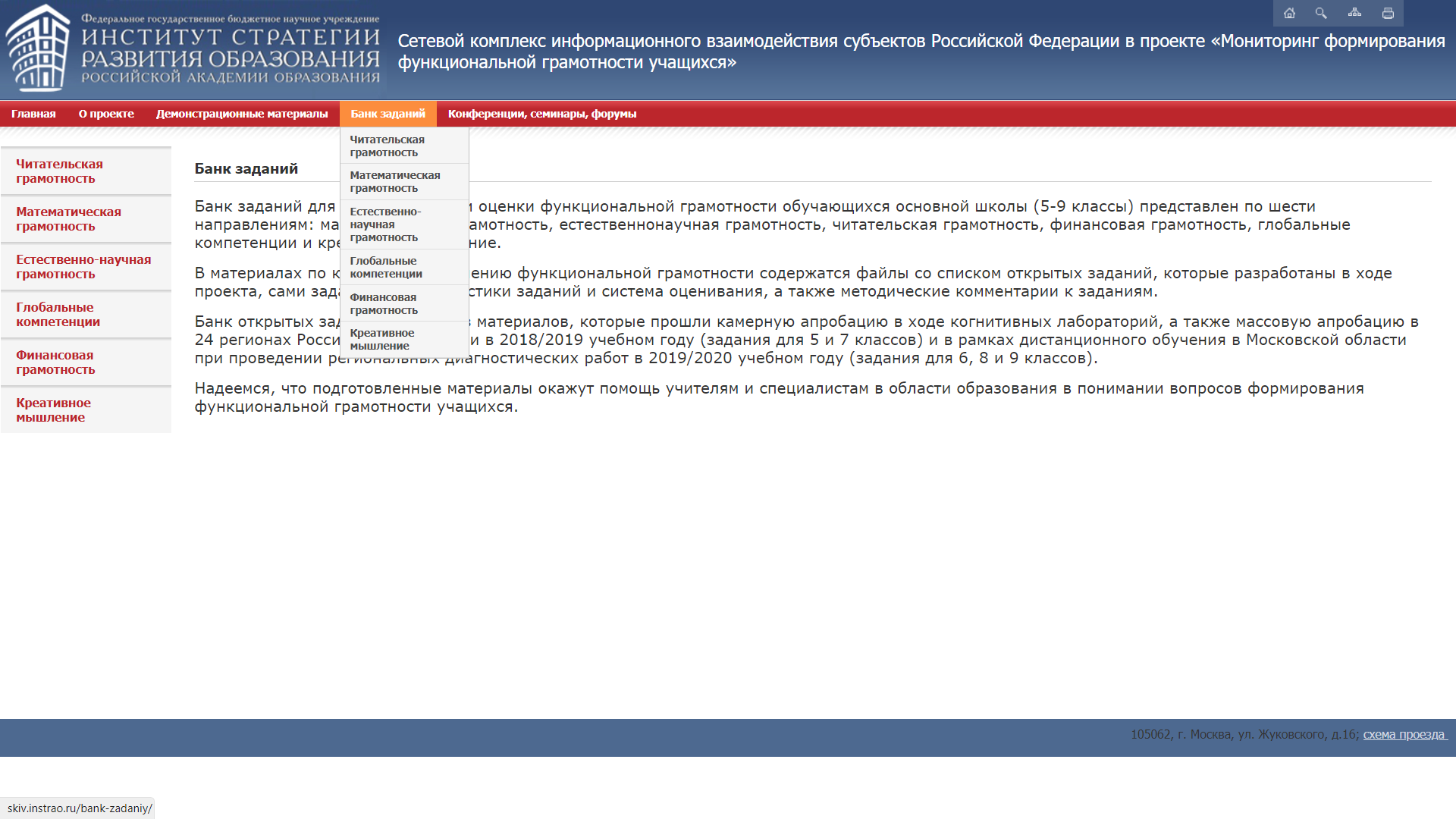 23
Использованные источники:
Сайт ИСРАО: Мониторинг формирования и оценки функциональной грамотности. Креативное мышление: http://skiv.instrao.ru/support/demonstratsionnye-materialya/kreativnoe-myshlenie.php
24